Верхневилюйская средняя общеобразовательная школа № 4 имени Д. С. Спиридонова
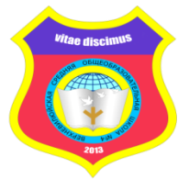 Социальный проект « Дерево добрых желаний»





ФИО автора: 
1.Васильева Лидия Алексеевна,
2. Александрова Сардана Яковлевна, 
учителя начальных классов
село Верхневилюйск
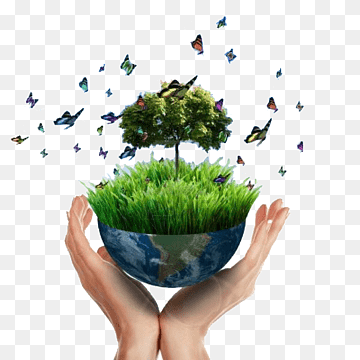 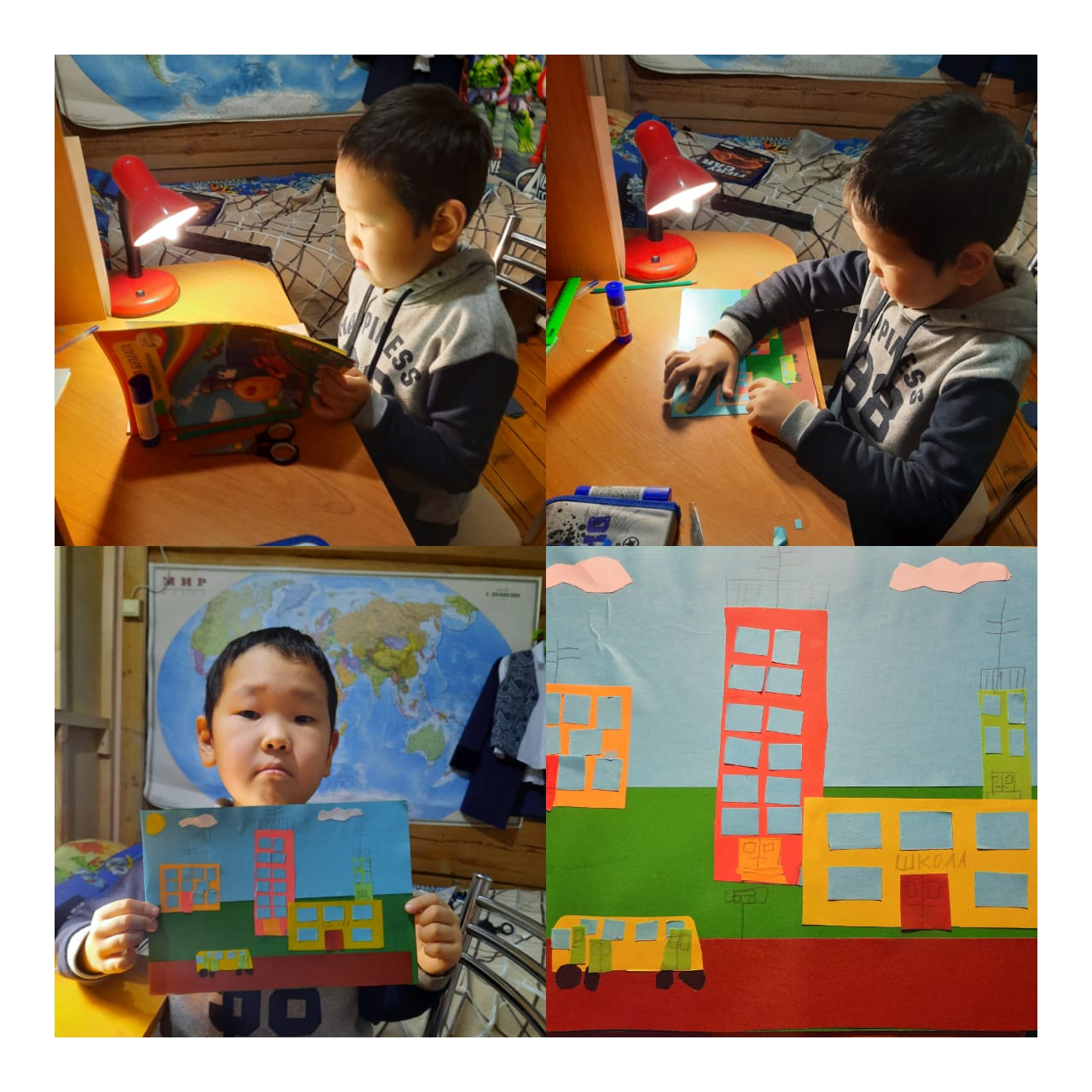 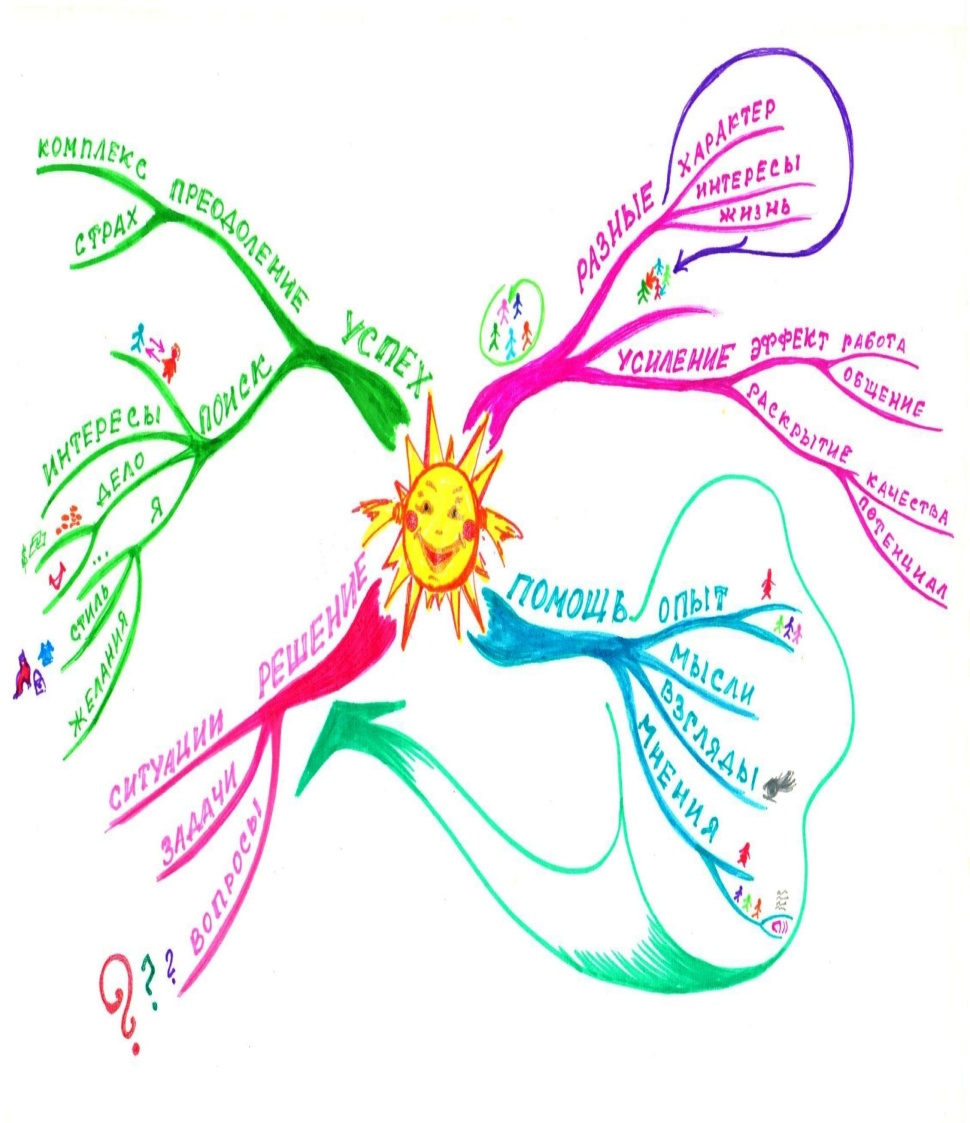 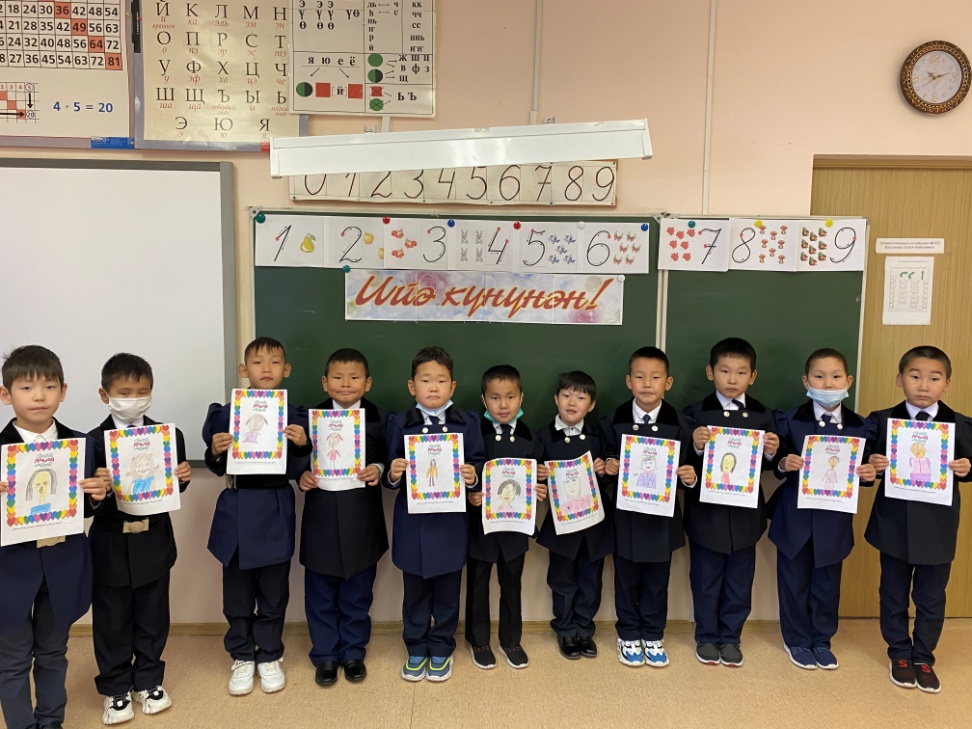 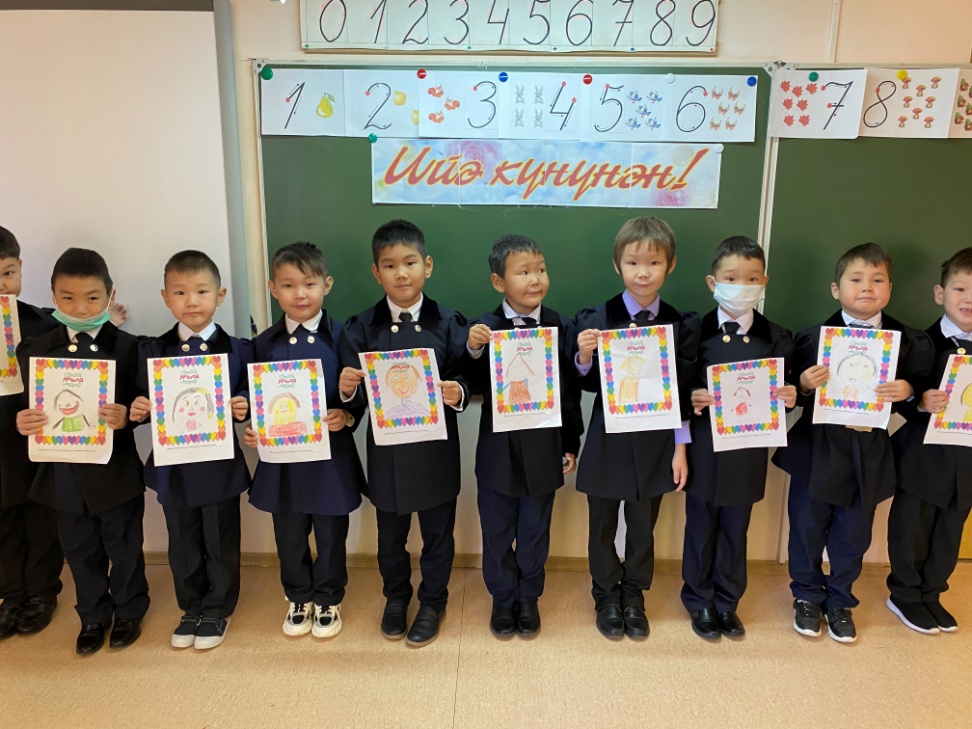 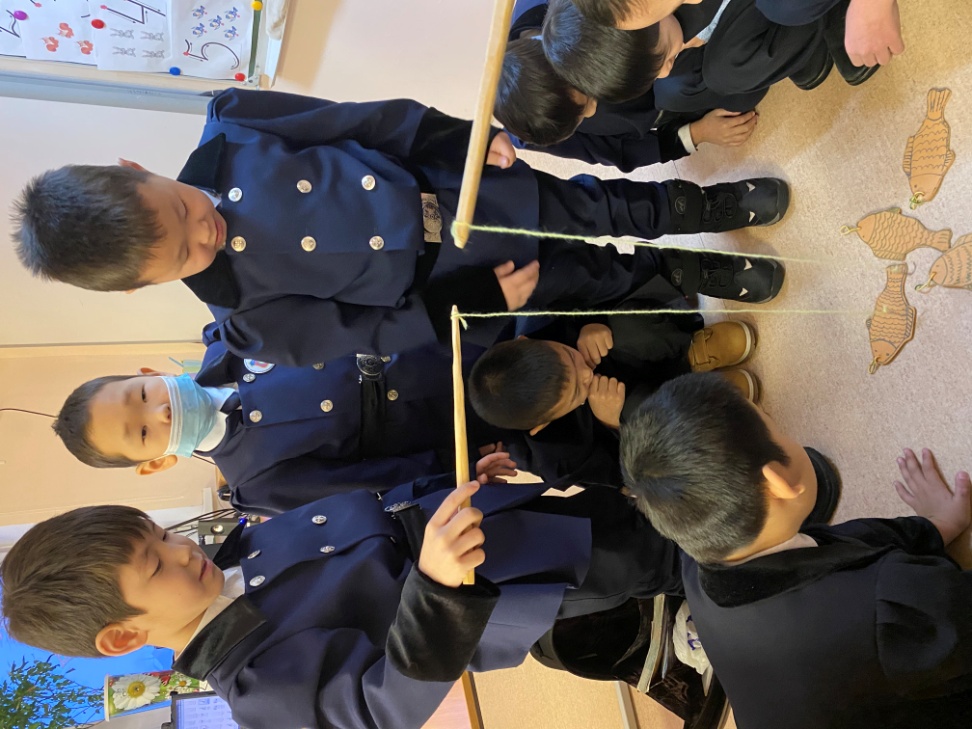 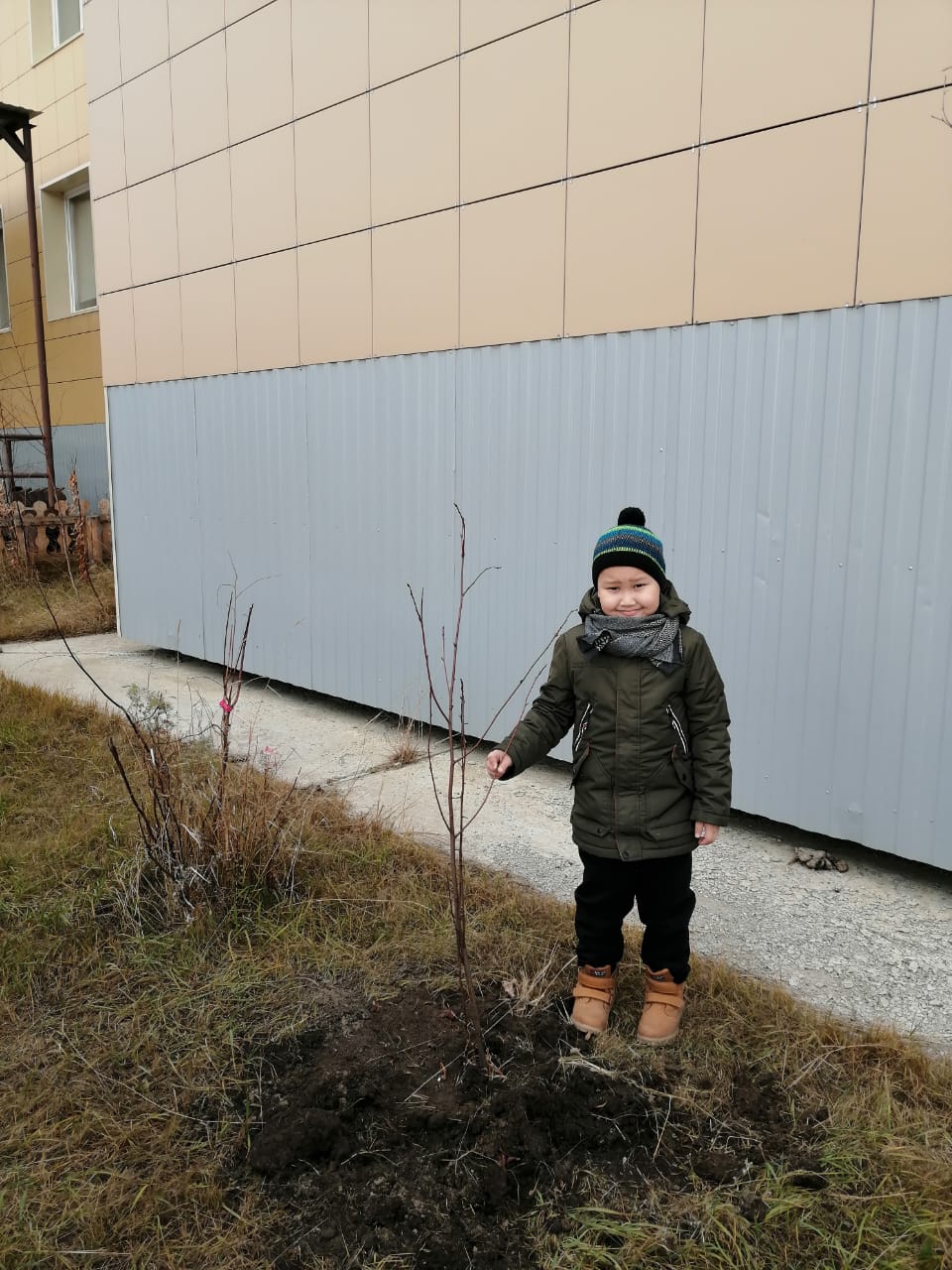 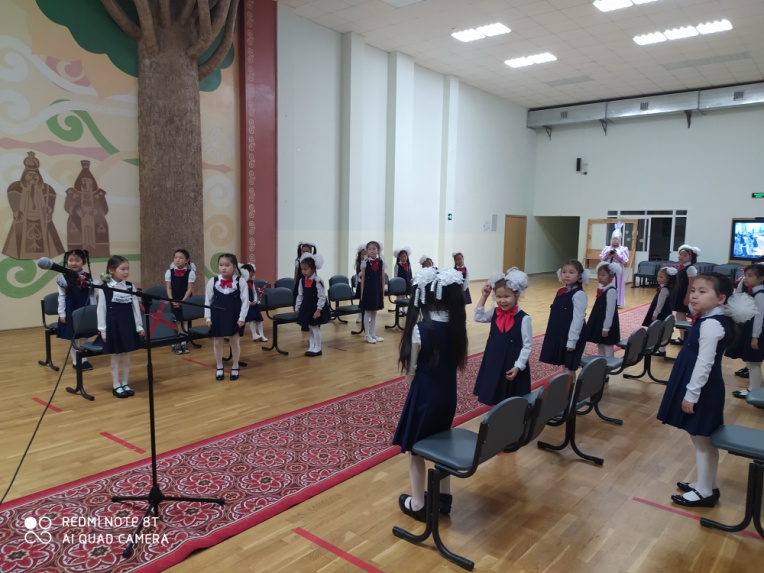 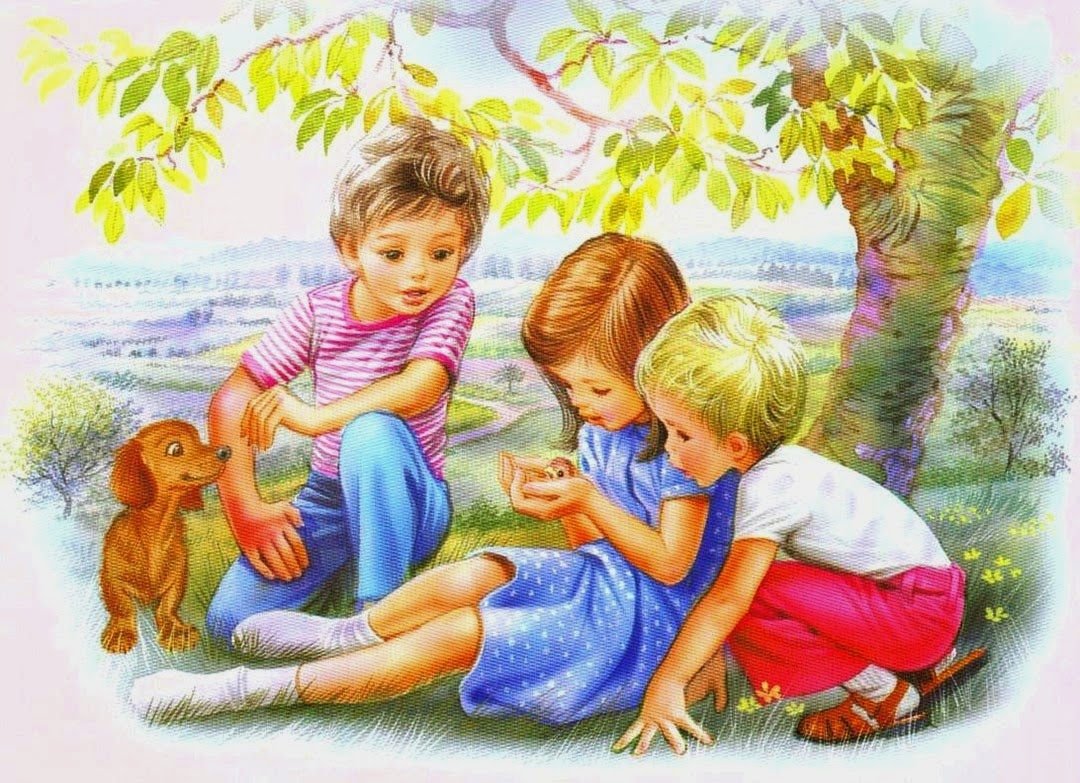 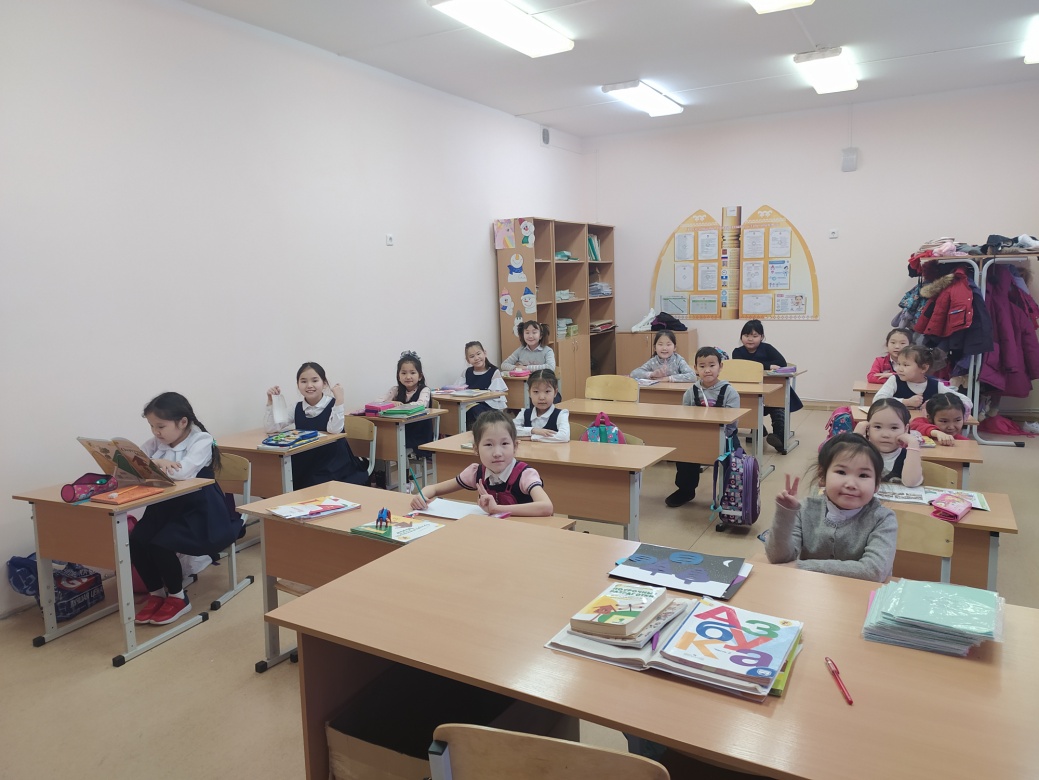 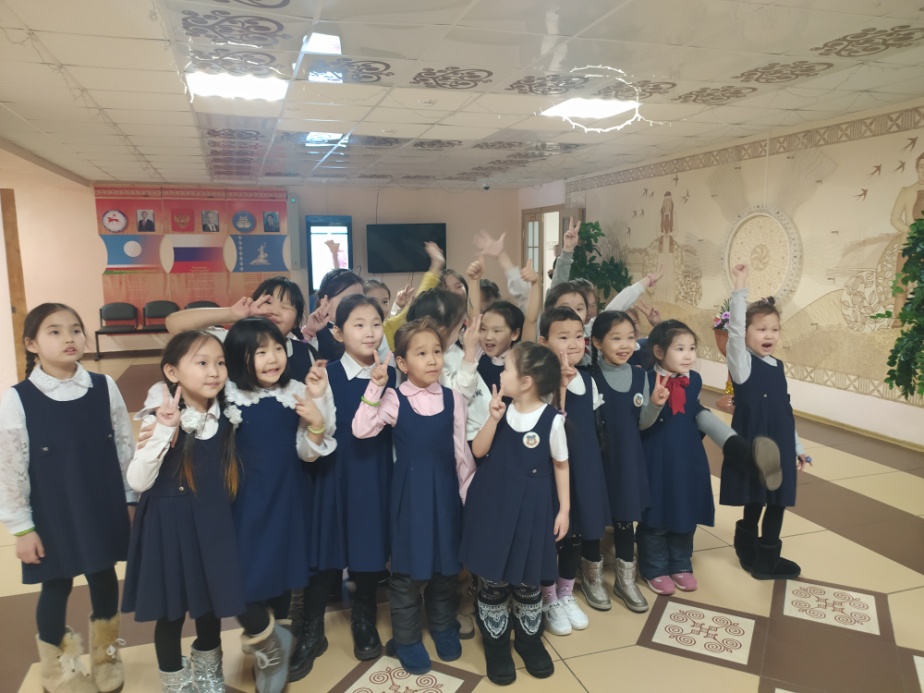 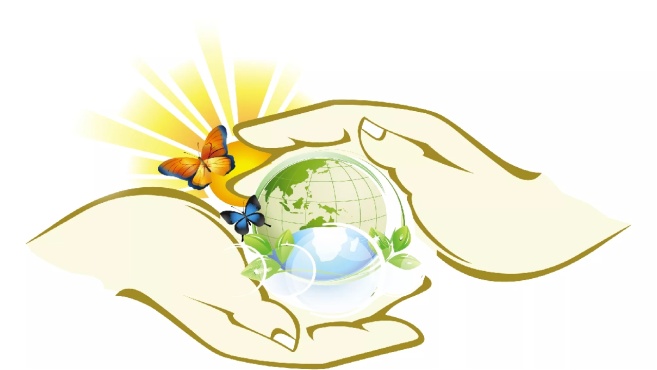 Содержание:
1.Паспорт проекта 
2.Обоснование актуальности и новизны проекта
3. Цель проекта
4. Механизм реализации проекта
5. Условия реализации проекта
6.Приложение
1. Паспорт проекта
Название проекта
«Дерево добрых желаний»
Возрастная группа
1 « Б» класс
Село Верхневилюйск
Образовательное учреждение
МБОУ  ВВСОШ № 4 им. Д. С Спиридонова

Срок реализации проекта
Март 2021 г. – май 2021 г. 
Проблема : Мы живем в мире, в котором существует острые социальные проблемы.
"Песня ветра"- это фильм в котором говорится о моральном выборе, радости за другого, бескорыстии, верности идеалам, патриотизме и многом другом. 
 Как дети поняли смысл фильма? Исходя из увиденного, мы приступаем к нашему мини-проекту.
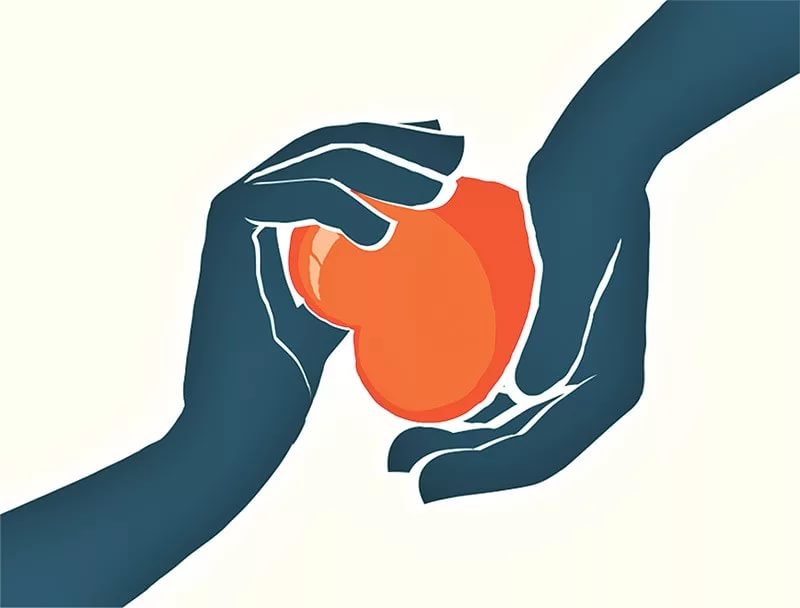 2.Обоснование актуальности и новизны проекта:
Необходимо знать и изучать семью, школу, край ,в котором учишься, живешь, любить свою родину.
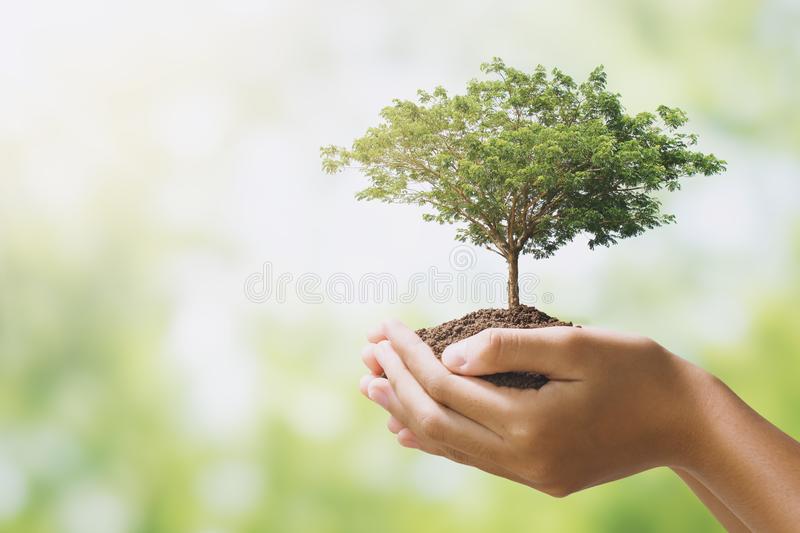 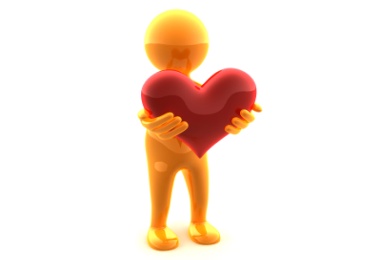 Цель проекта:
    Привить человеческие и семейные ценности примером гуманности, человеколюбия, доброты, воспитывать без назидания.
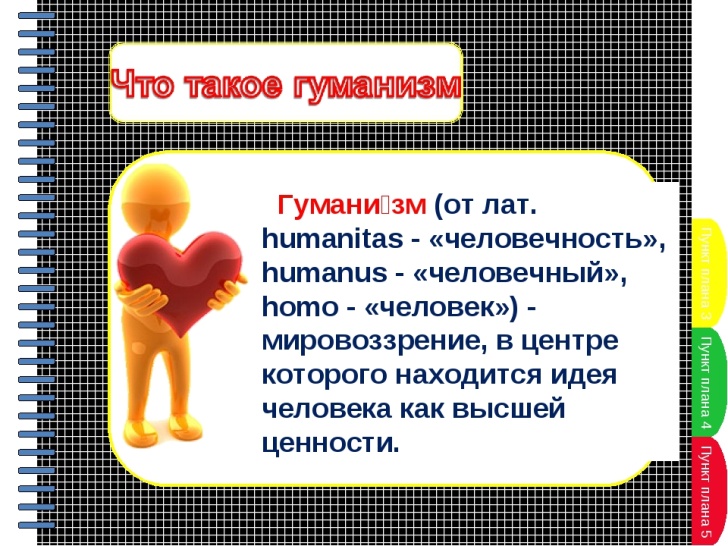 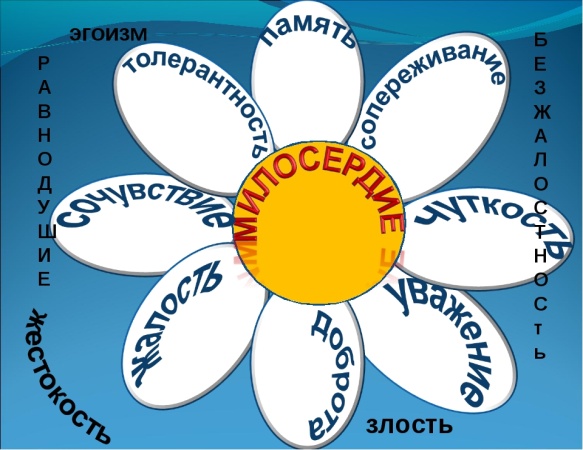 Задачи
Воспитывать гражданско - патриотические чувства детей
Развивать и поддерживать социальные инициативы, направленные на приобретение практического опыта посредством участия в планировании и проведении социально значимых акций;
Формировать нравственные ценности:
гуманность, милосердие, человеколюбие, сострадание, отзывчивость.
Условия реализации проекта
Сроки проекта:
Проект рассчитан на 1 учебную четверть.
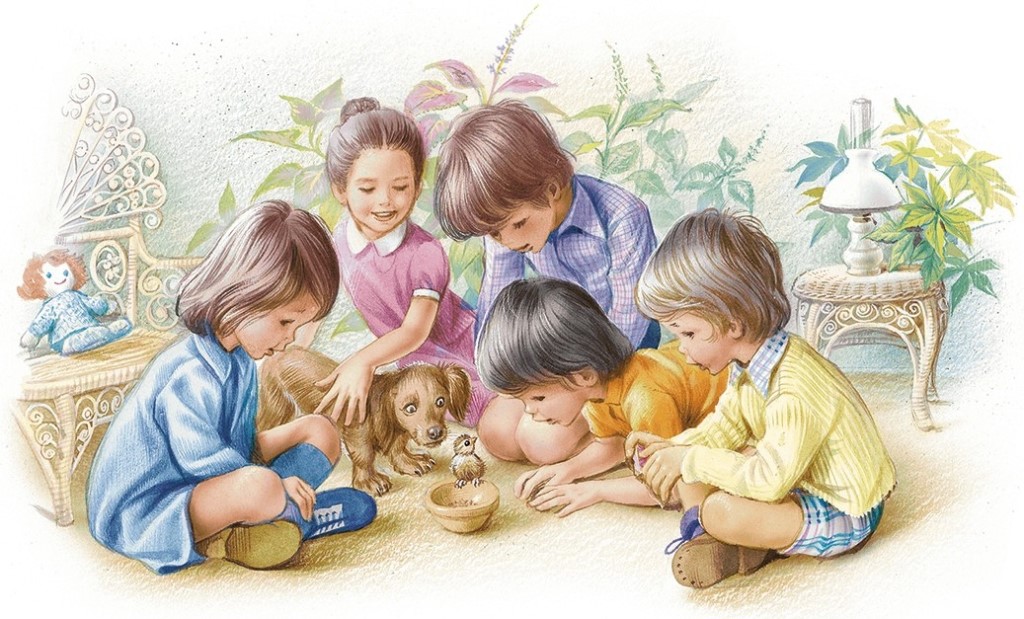 После просмотра фильма «Песня ветра» никто из первоклассников не  остался равнодушным. Деревья, посаженные ими осенью во дворе школе, вырастут и будут радовать всех. Все добрые дела оставляют свой след на земле. 
Наш проект: 
-Уход за нашими деревьями в течение 11 лет учебы.
Семейные проекты 1 «б» класса «Дерево желаний»
Детские рисунки 1 «а» класса «Я и Природа»
Видеоролики «Посадка деревьев»